Презентация:Визитка класса
Коршунова Диана
4 «б» класс 
Учитель начальных классов Хлямина С.Ж
МБОУ «Приволжская ООШ» Приволжский район Астраханская область
Мой  класс
Ученица  4 «б» класса 
Коршунова Диана.
Мой  класс
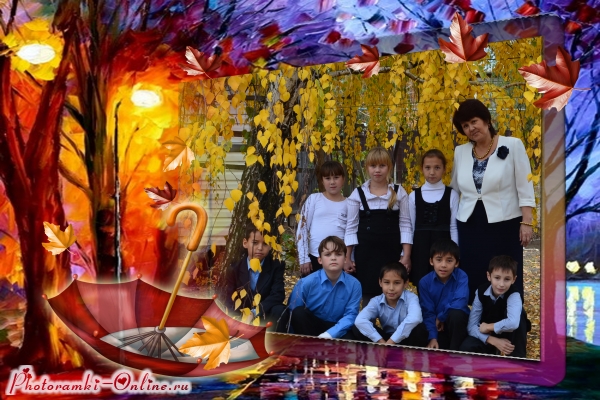 Наш  класс
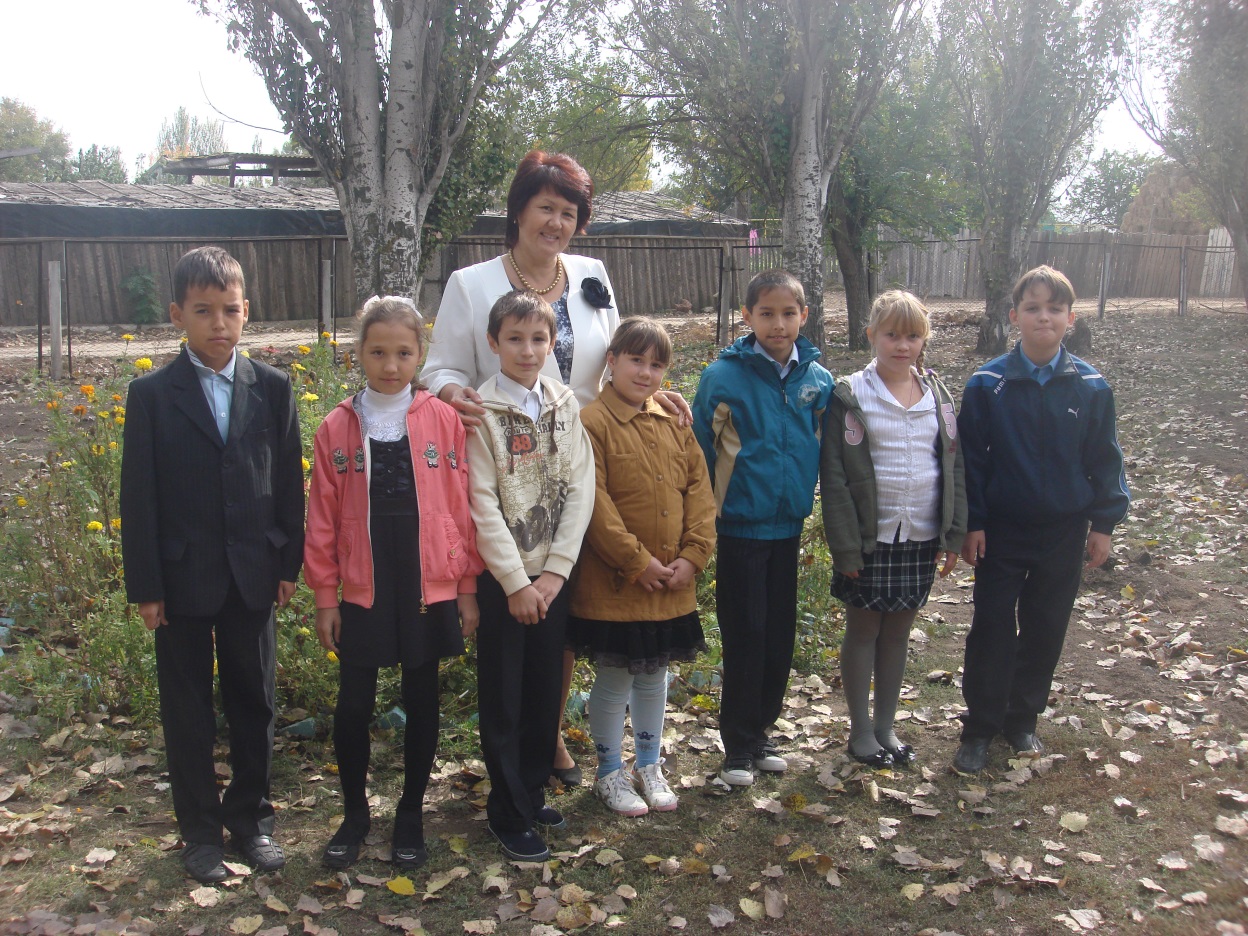 Мои подружки
На переменке
Это мы.
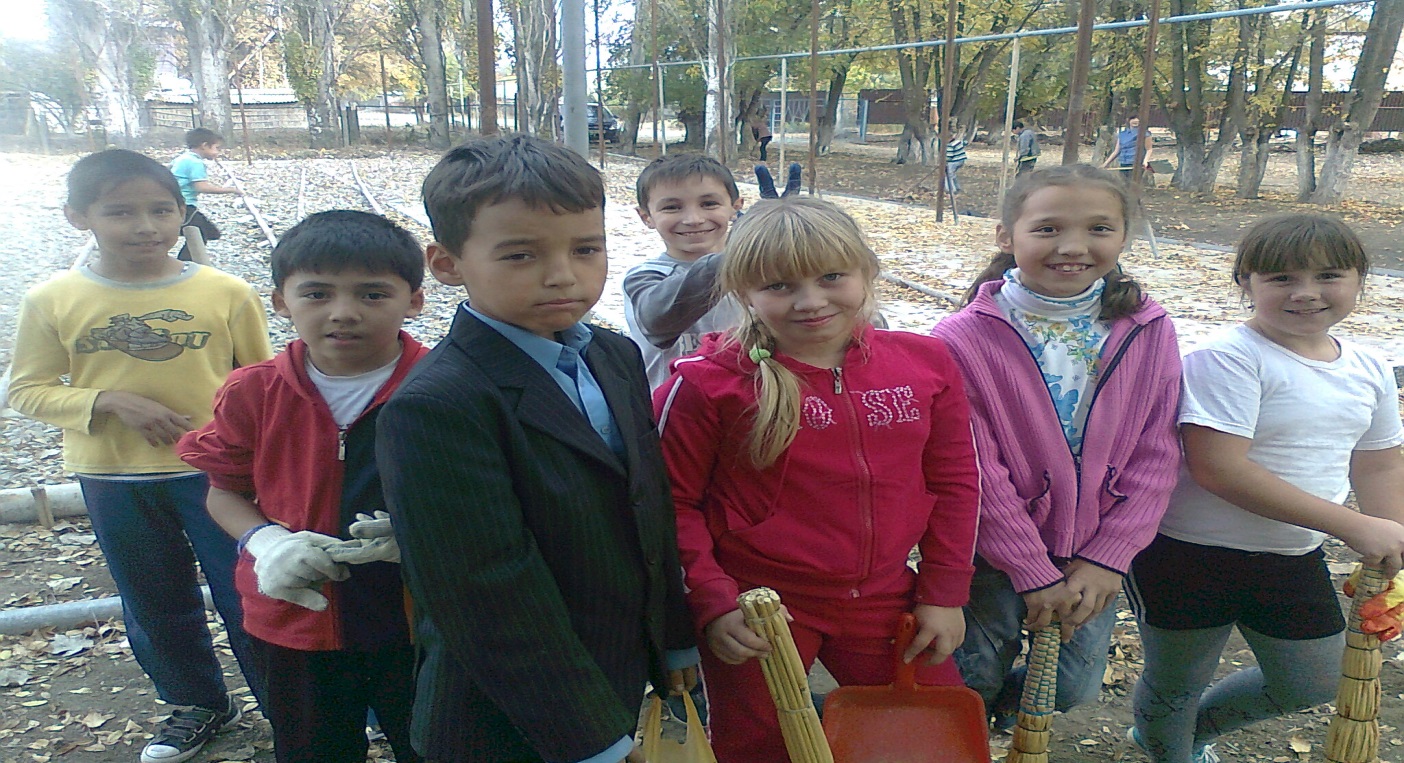 Наш кабинет
Мой  любимый класс.
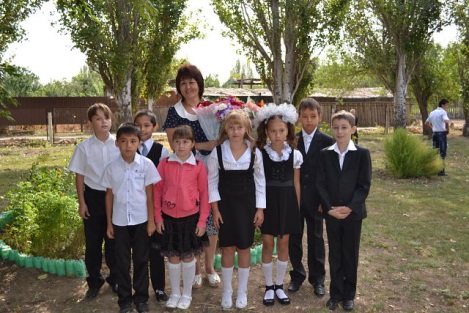 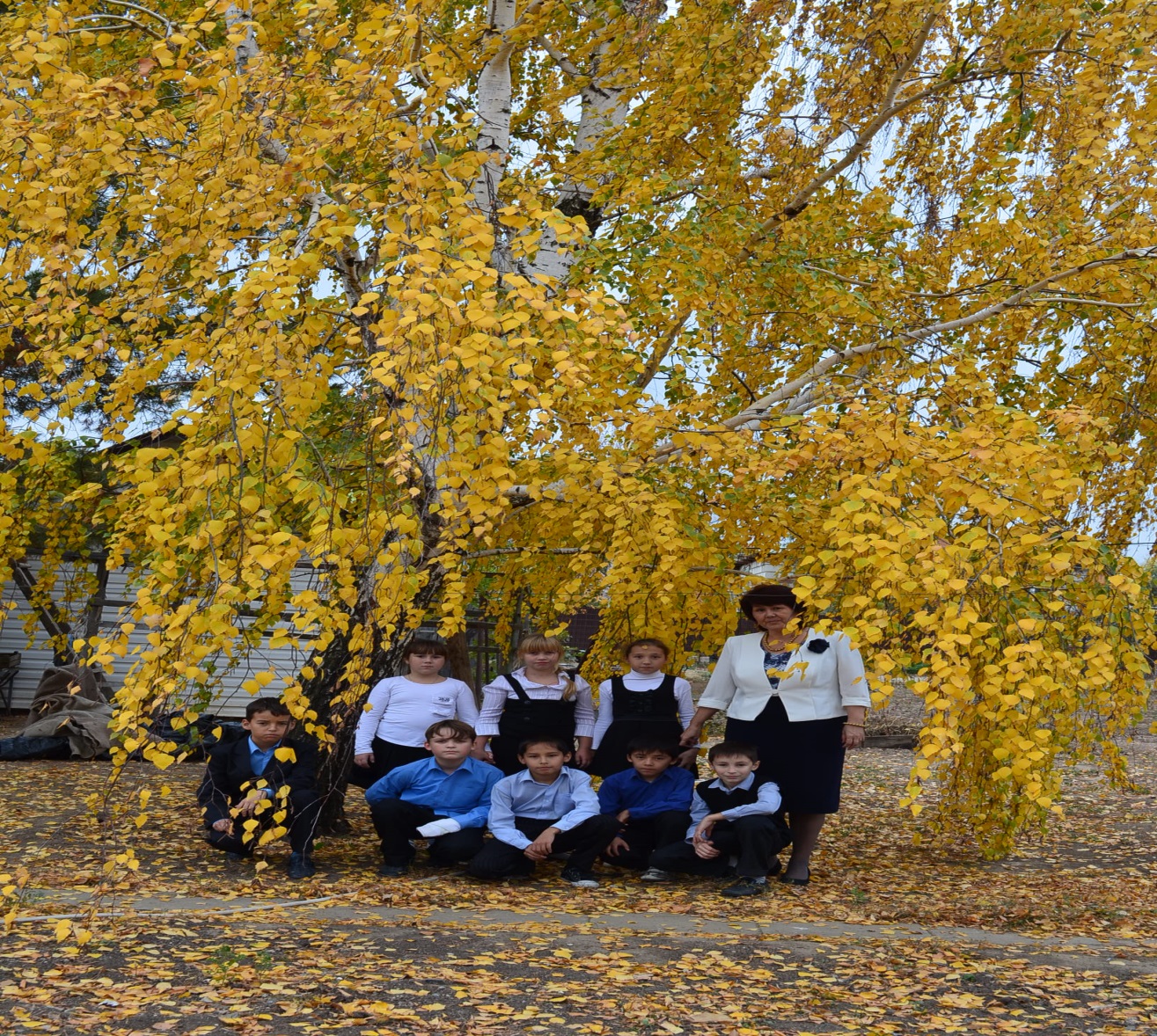 Я  люблю  свой  класс,потому что мы очень дружны.